CERT Basic Training
CERT Basic Training
Unit 2: CERT Organization
Unit 2 Objectives
Describe the CERT organizational structure 
Explain the Incident Command System (ICS) and how CERT operates within this structure 
Describe the 9-step one-scene size-up process 
Describe how to use CERT standard documents
PM 2-1
CERT Basic Training Unit 2: CERT Organization
2-1
Principles of On-Scene Management
Maintain the safety of disaster workers 
Provide clear leadership and organizational structure 
Improve effectiveness of rescue efforts
PM 2-2
CERT Basic Training Unit 2: CERT Organization
2-2
CERT On-Scene Management
Well-defined management structure
Manageable span of control
Common terminology
Effective communication
Consolidated action plans
Comprehensive resource management
Accountability
PM 2-2
CERT Basic Training Unit 2: CERT Organization
2-3
Objectives for On-Scene Management
Identify scope of incident
Determine overall strategy
Deploy resources
Document actions and results
PM 2-2
CERT Basic Training Unit 2: CERT Organization
2-4
Incident Command System
PM 2-3
CERT Basic Training Unit 2: CERT Organization
2-5
CERT Operations
Command structure
CERT Team Leader
Command Post
Expanded structure as needed
PM 2-5
CERT Basic Training Unit 2: CERT Organization
2-6
Dealing with the Media
Refer media inquiries to CERT Incident Commander/Team Leader 
Do not let media inhibit CERT goals 
Be careful about information released
PM 2-6
CERT Basic Training Unit 2: CERT Organization
2-7
NIMS Implementation
Ability to work together
IS-100: Introduction to ICS
https://emilms.fema.gov/IS100c/curriculum/1.html
IS-700: Introduction to NIMS
https://emilms.fema.gov/IS700b/curriculum/1.html
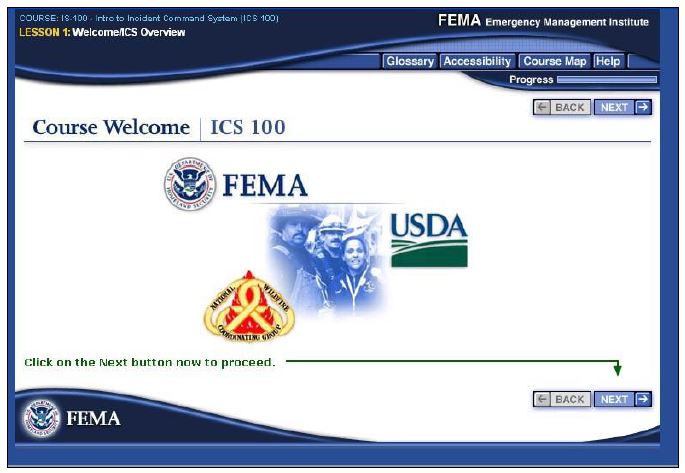 PM 2-6
CERT Basic Training Unit 2: CERT Organization
2-8
Exercise 2.1
Using your knowledge about the ICS functions, decide under which function the following CERT activities would fall. Some activities may involve more than one function to be completed 
Use the following key to fill in the blanks before each activity:
Team Leader = TL
Operations = O
Planning = P
Logistics = L
PM 2-6
CERT Basic Training Unit 2: CERT Organization
2-9
CERT Mobilization
CERTs take care of themselves, their families, their homes, their neighbors 
Proceed to predesignated staging area 
TL is established, organizes the group 
TL prioritizes actions 
Organization is flexible and evolves based on new information
PM 2-8
CERT Basic Training Unit 2: CERT Organization
2-10
On-Scene Size-up
Gather Facts
Assess and Communicate Damage
Consider Probabilities
Assess Your Own Situation
Establish Priorities
Make Decisions
Develop Plan of Action
Take Action
Evaluate Progress
PM 2-9
CERT Basic Training Unit 2: CERT Organization
2-11
Rescuer Safety
Rescuer safety = first priority
Heavy damage = No rescue
Moderate damage = Locate, assess, evacuate
Light damage = Locate, assess, continue size-up, and document
PM 2-10
CERT Basic Training Unit 2: CERT Organization
2-12
Documentation
Command Post
Documents situation status 
Incident locations
Access routes
Identified hazards
Support locations
Section Chiefs
Provide Command Post with information
PM 2-11
CERT Basic Training Unit 2: CERT Organization
2-13
Documentation (image)
PM 2-11
CERT Basic Training Unit 2: CERT Organization
2-14
Documentation Forms
Damage Assessment
Personnel Resources Sign-In
CERT Assignment Tracking Log
Briefing Assignment
Treatment Area Record
Communications Log
Equipment Inventory
General Message
PM 2-13
CERT Basic Training Unit 2: CERT Organization
2-15
Documentation Flow(1 of 5)
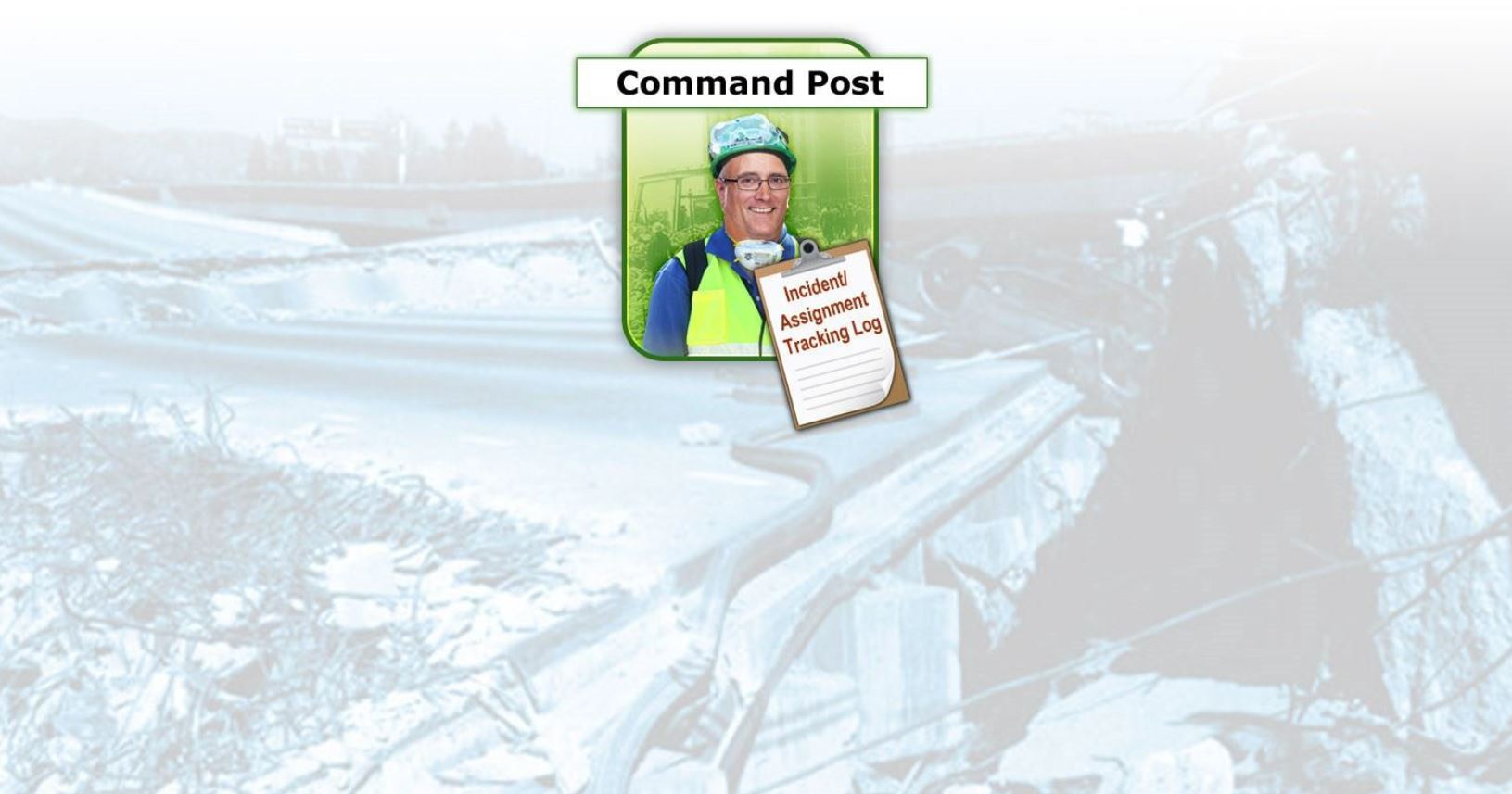 PM 2-13
CERT Basic Training Unit 2: CERT Organization
2-16
Documentation Flow (2 of 5)
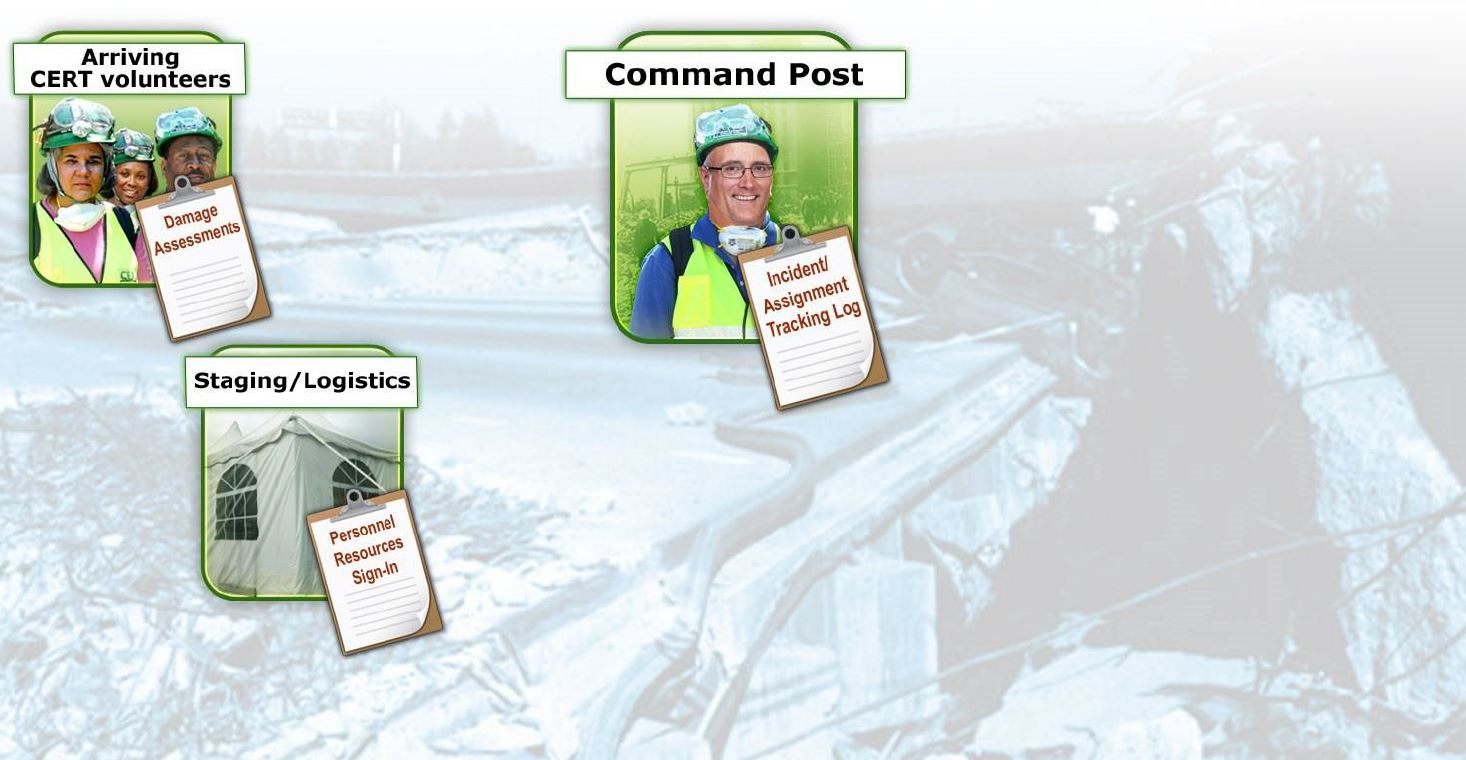 PM 2-13
CERT Basic Training Unit 2: CERT Organization
2-17
Documentation Flow (3 of 5)
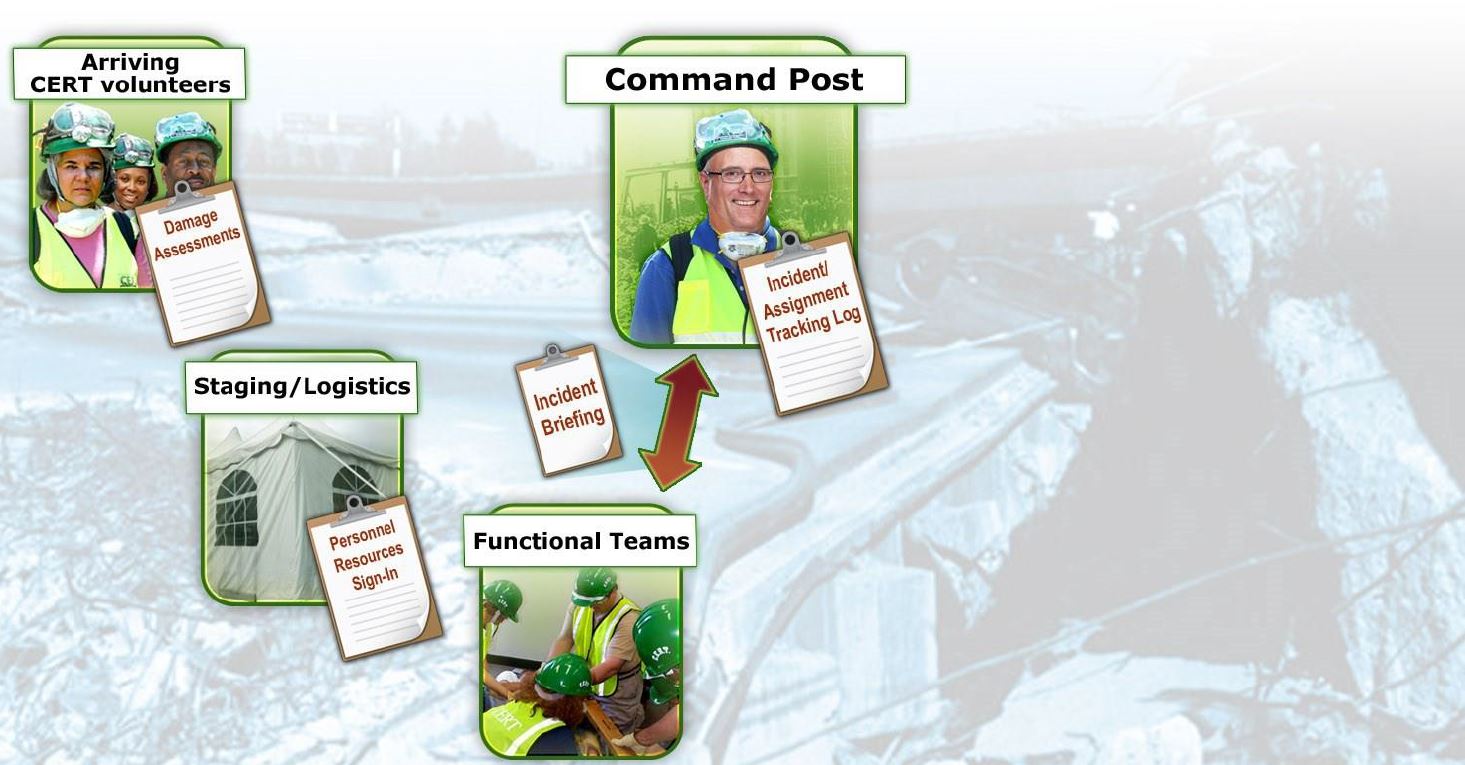 PM 2-13
CERT Basic Training Unit 2: CERT Organization
2-18
Documentation Flow (4 of 5)
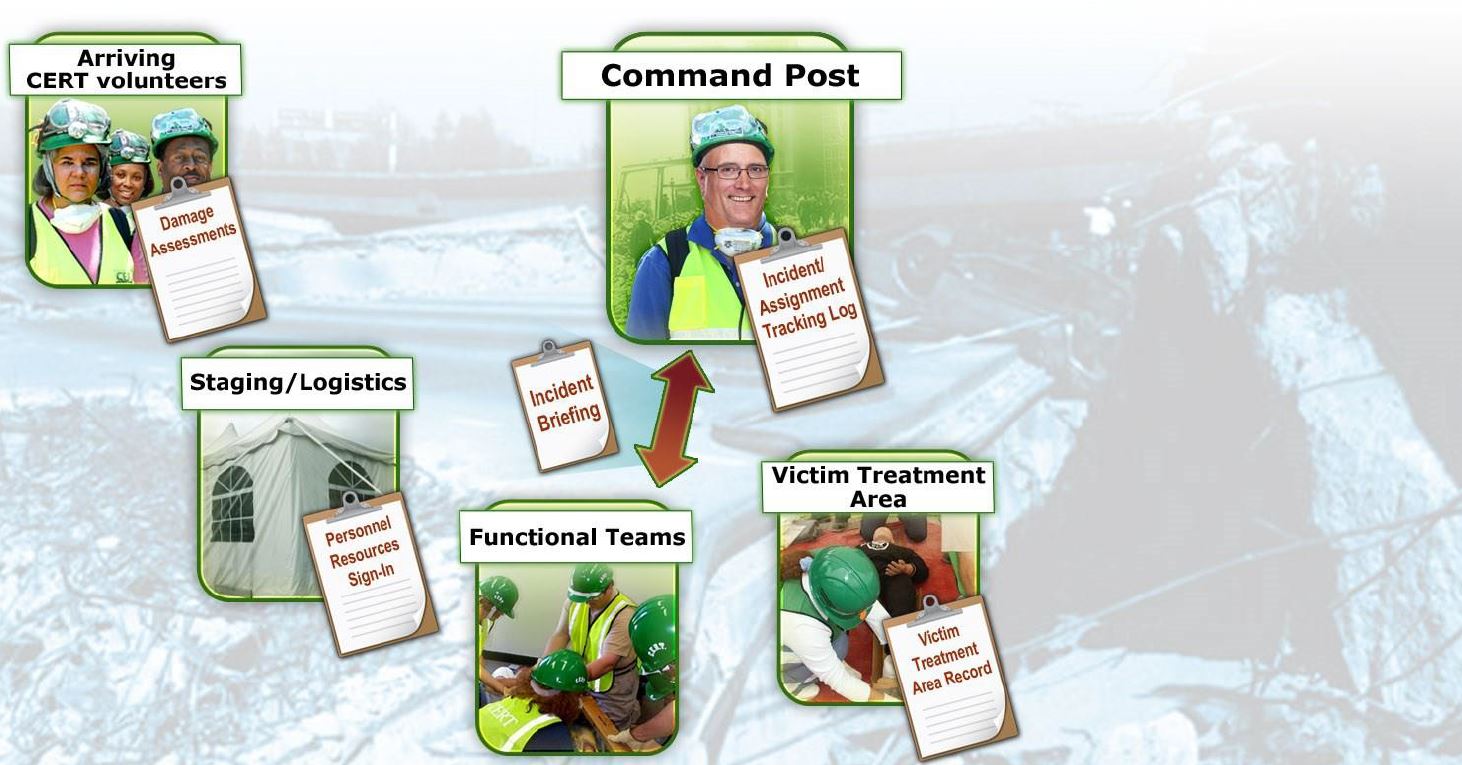 PM 2-13
CERT Basic Training Unit 2: CERT Organization
2-19
Documentation Flow (5 of 5)
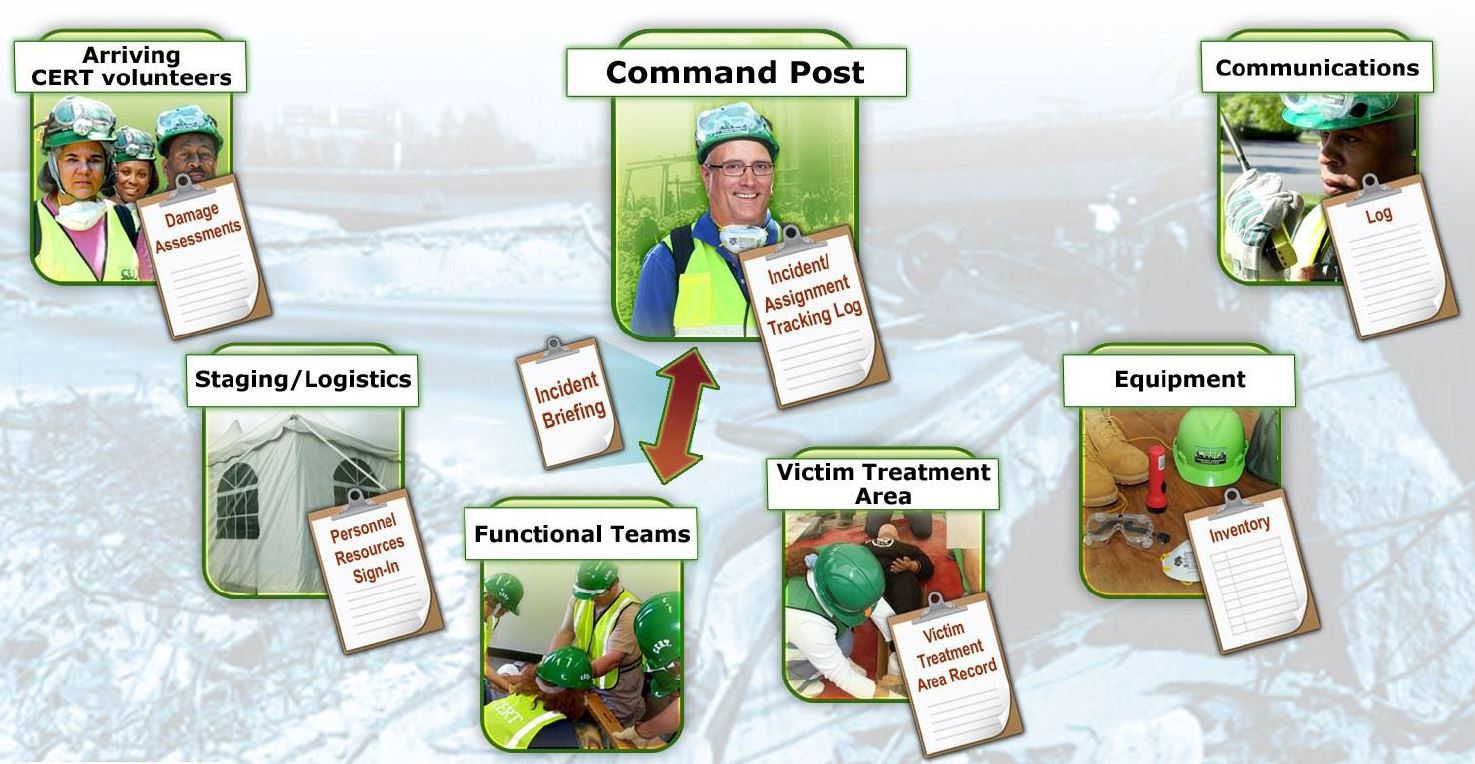 PM 2-13
CERT Basic Training Unit 2: CERT Organization
2-20
Unit Summary (Unit 2)
ICS provides flexible means of organization 
Ask “Is it safe to attempt the rescue?”
Document and communicate information to all CERT levels 
Provide Command Post with ongoing information about damage assessment, group status, and needs 
Command Post documents and tracks situation status
PM 2-25
CERT Basic Training Unit 2: CERT Organization
2-21
Homework Assignment (Unit 2)
Read unit to be covered in next session 
Bring necessary supplies to next session 
Wear appropriate clothes to next session
PM 2-25
CERT Basic Training Unit 2: CERT Organization
2-22